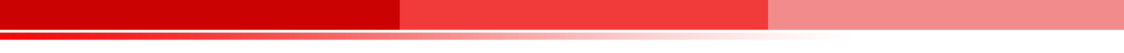 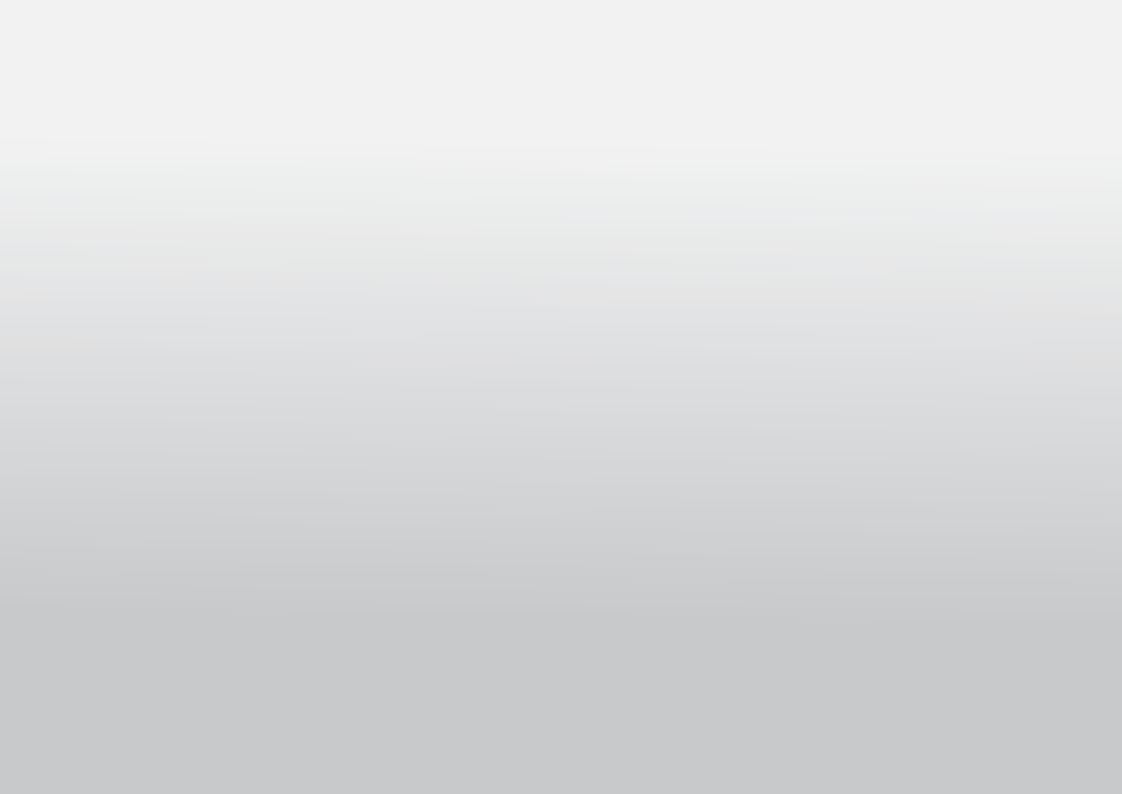 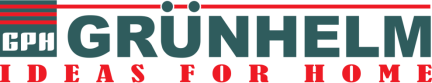 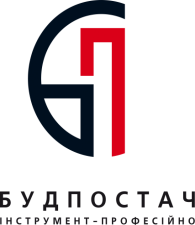 ОТЛИЧНОЕ СООТНОШЕНИЕ ЦЕНА / КАЧЕСТВО
        ЛИДЕР ПРОДАЖ НА УКРАИНСКОМ РЫНКЕ
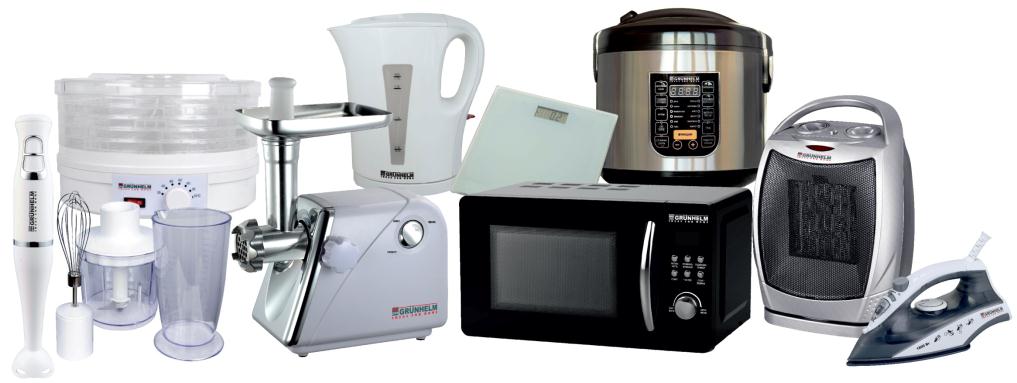 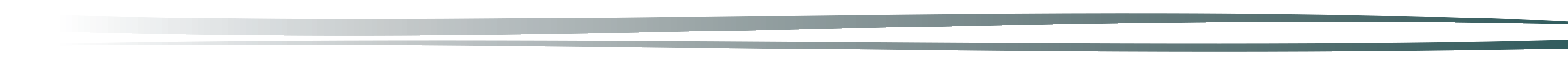 БЫТОВАЯ ТЕХНИКА ТМ «GRUNHELM»
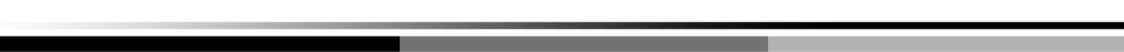 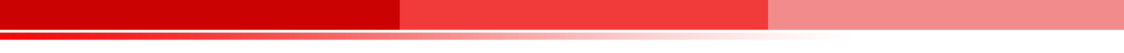 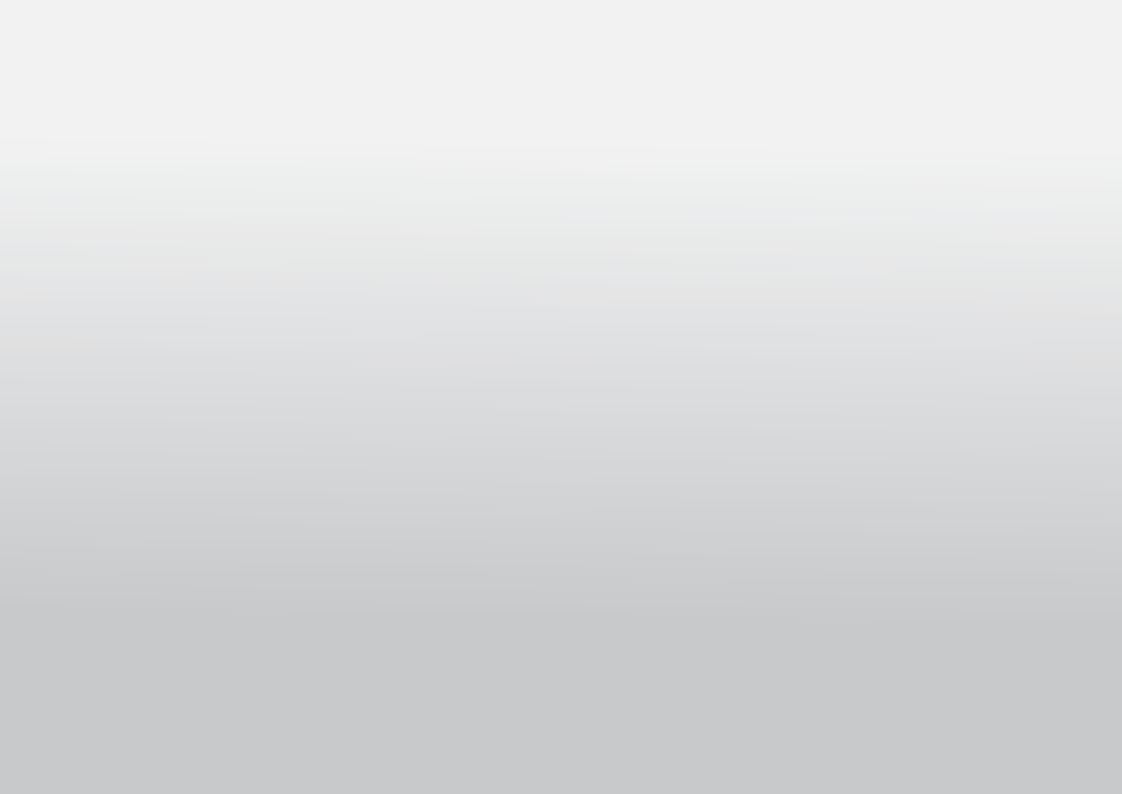 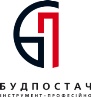 Морозильные лари- GCFW-200, GCFW-260, GCFW-316
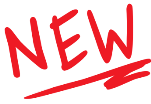 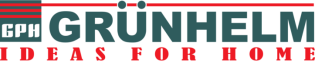 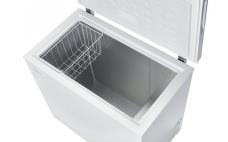 ХАРАКТЕРИСТИКА МОДЕЛИ
Морозильный ларь  GRUNHELM    - горизонтальная камера для замораживания продуктов питания. 
  Вариант для  замораживания : 
Весна-Лето: Овощи, ягоды и фрукты ,свежие травы, молочные продукты(сливочное масло и сыр), готовые блюда
Осень-Зима : Сырое мясо и птицу.рыба,грибы, овощи , орехи и семечки, цедру и сок цитрусовых, готовые блюда

Приемущества:
-Низкий уровень шума 
-Высокий класс энергоэффективности
-Капельная система  заморозки 
-Механическое управление 
-Съемная корзина
-Корпус оборудован глухой крышкой 
-Климатический класс  ST
предназначены для работы при температуре окружающей среды от +18 °С до +38°С
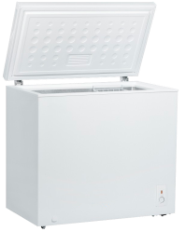 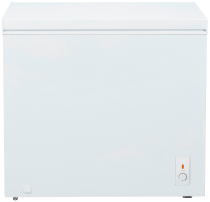 Класс энергопотребления  A+
ТЕХНИЧЕСКИЕ  ХАРАКТЕРИСТИКИ:
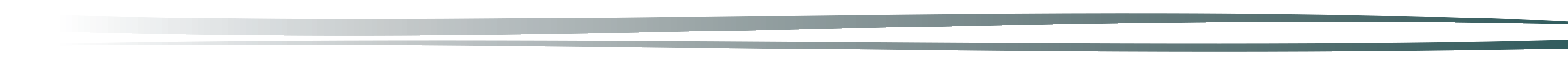 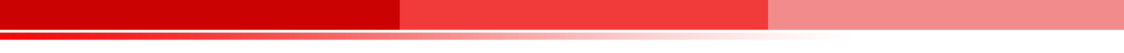 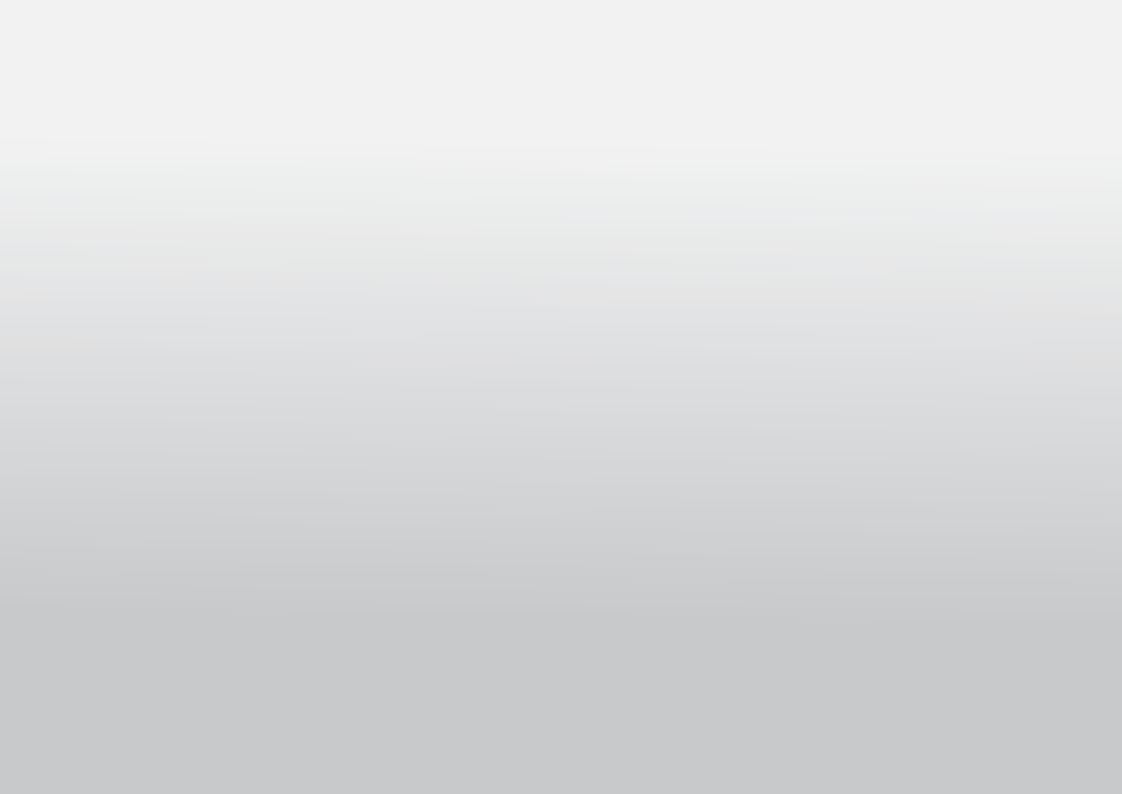 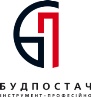 Холодильники -GRW-138DD двухкамерный.
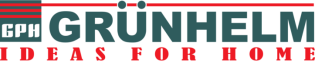 ХАРАКТЕРИСТИКА МОДЕЛИ
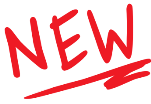 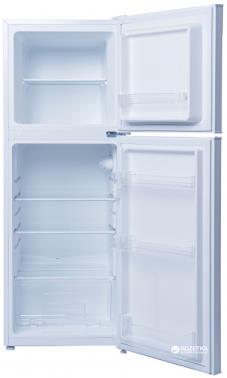 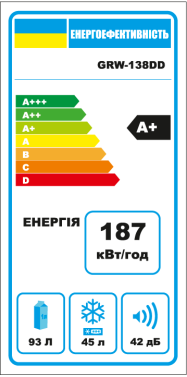 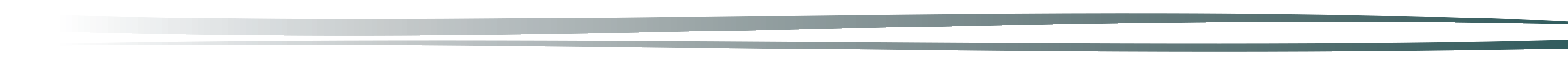 ТЕХНИЧЕСКИЕ  ХАРАКТЕРИСТИКИ:
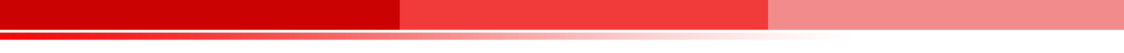 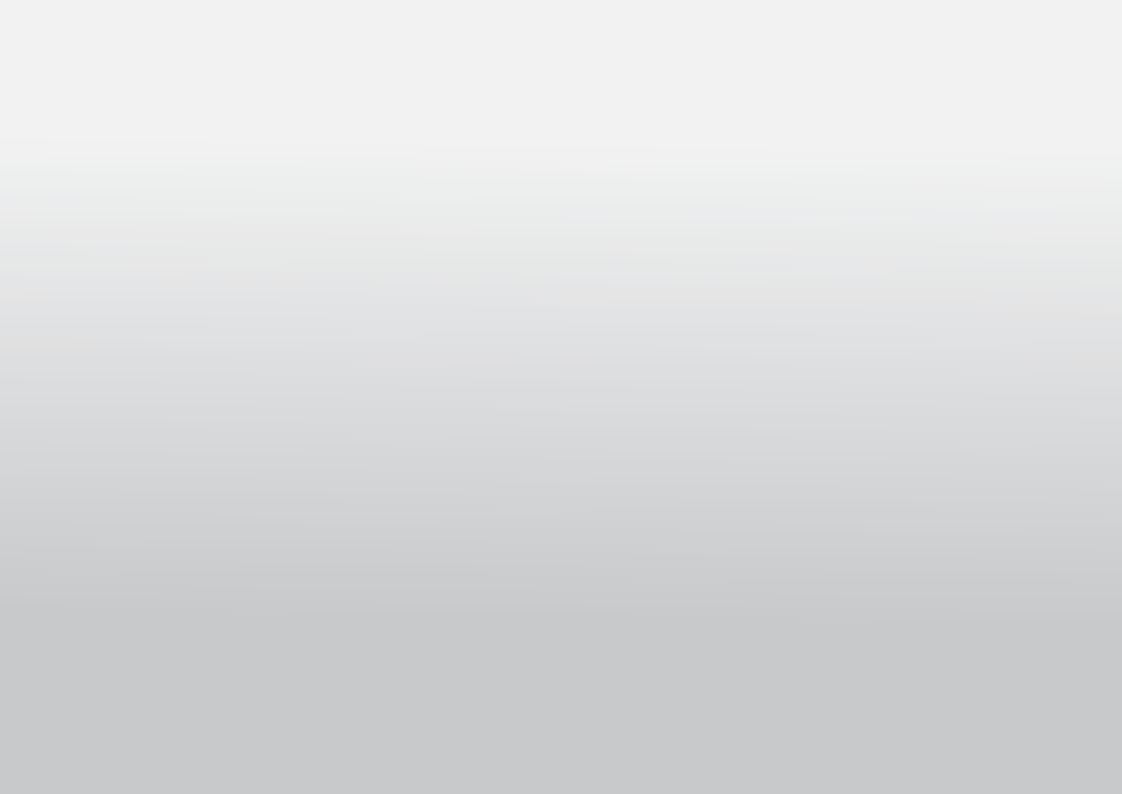 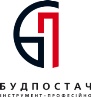 Холодильники -GRW-143DD, двухкамерный.
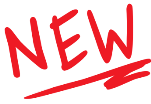 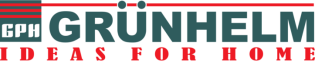 ХАРАКТЕРИСТИКА МОДЕЛИ
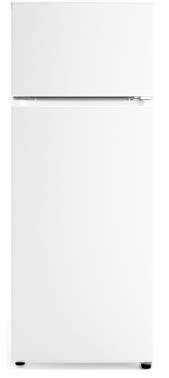 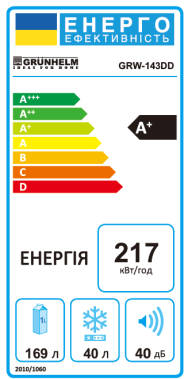 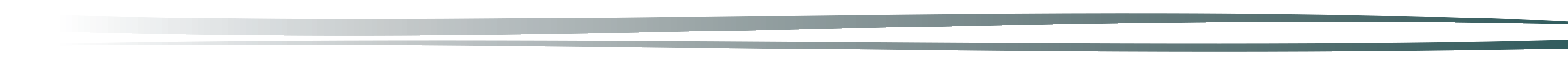 ТЕХНИЧЕСКИЕ  ХАРАКТЕРИСТИКИ:
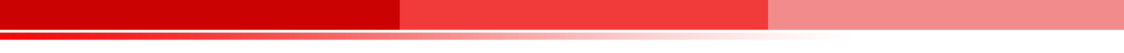 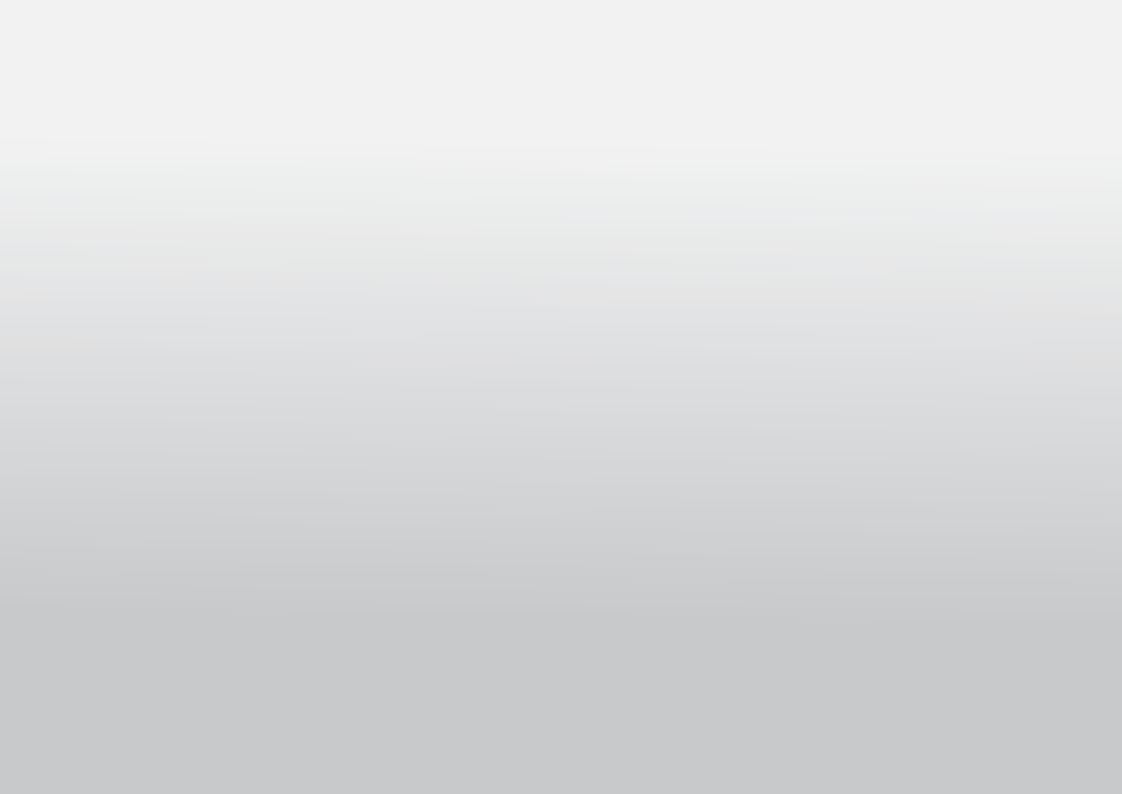 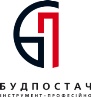 Холодильники- GRW-176DD двухкамерный.
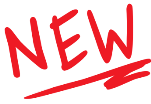 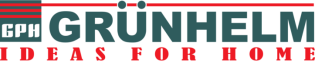 Наши преимущества : 
Максимальное использование пространства и удобный доступ к продуктам
-Равномерно охлаждать каждый уголок рабочей камеры-Большой объем ящика позволяет легко разместить продукты и 
оптимизировать пространство рабочей камеры холодильника

- При перепаде напряжения до 250 Вт 
холодильники  продолжают работать 
в отличие от холодильников других брендов.- Он относится  к классу А+ потребляют на 15% меньше 
электроэнергии, чем приборы класса А
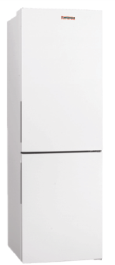 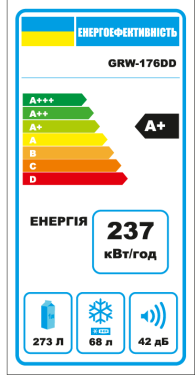 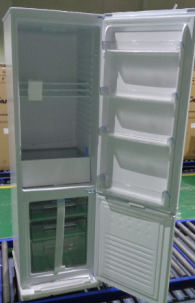 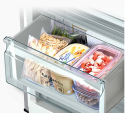 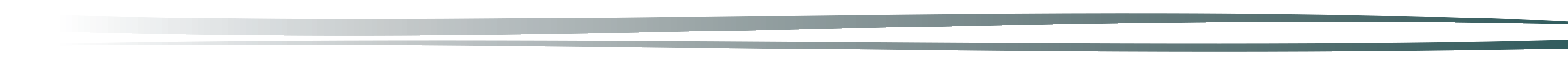 ТЕХНИЧЕСКИЕ  ХАРАКТЕРИСТИКИ:
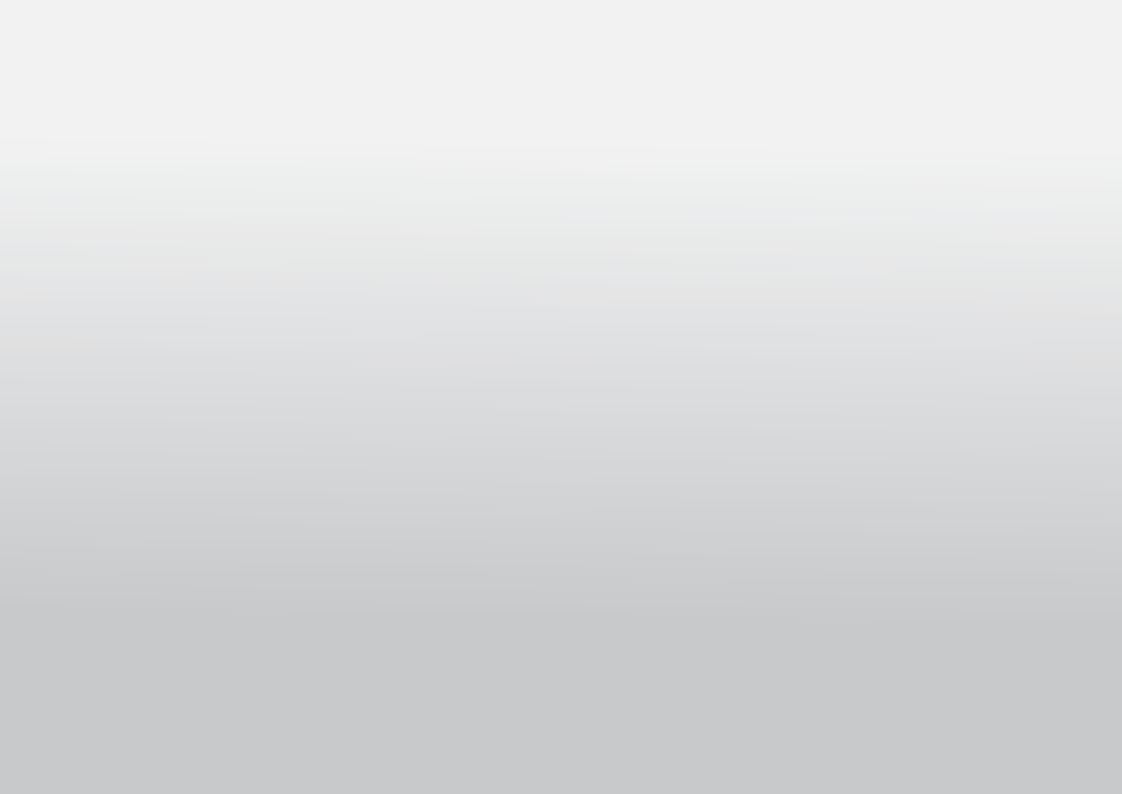 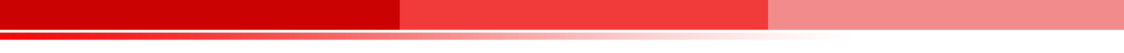 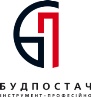 Холодильник - GRW-85
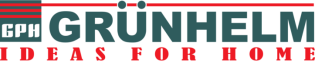 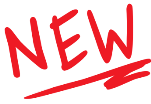 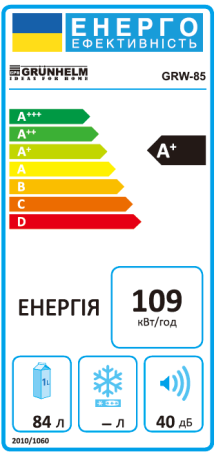 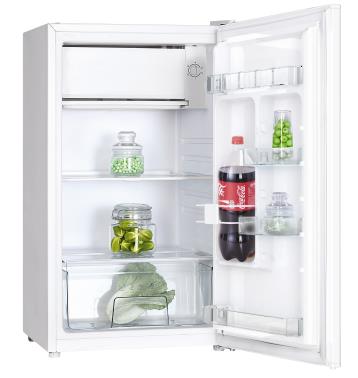 ХАРАКТЕРИСТИКА МОДЕЛИ
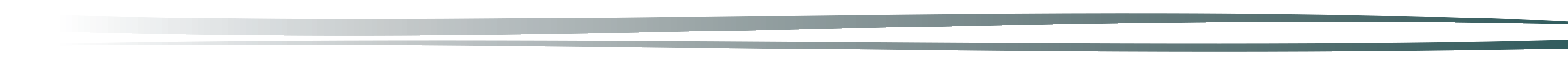 ТЕХНИЧЕСКИЕ  ХАРАКТЕРИСТИКИ:
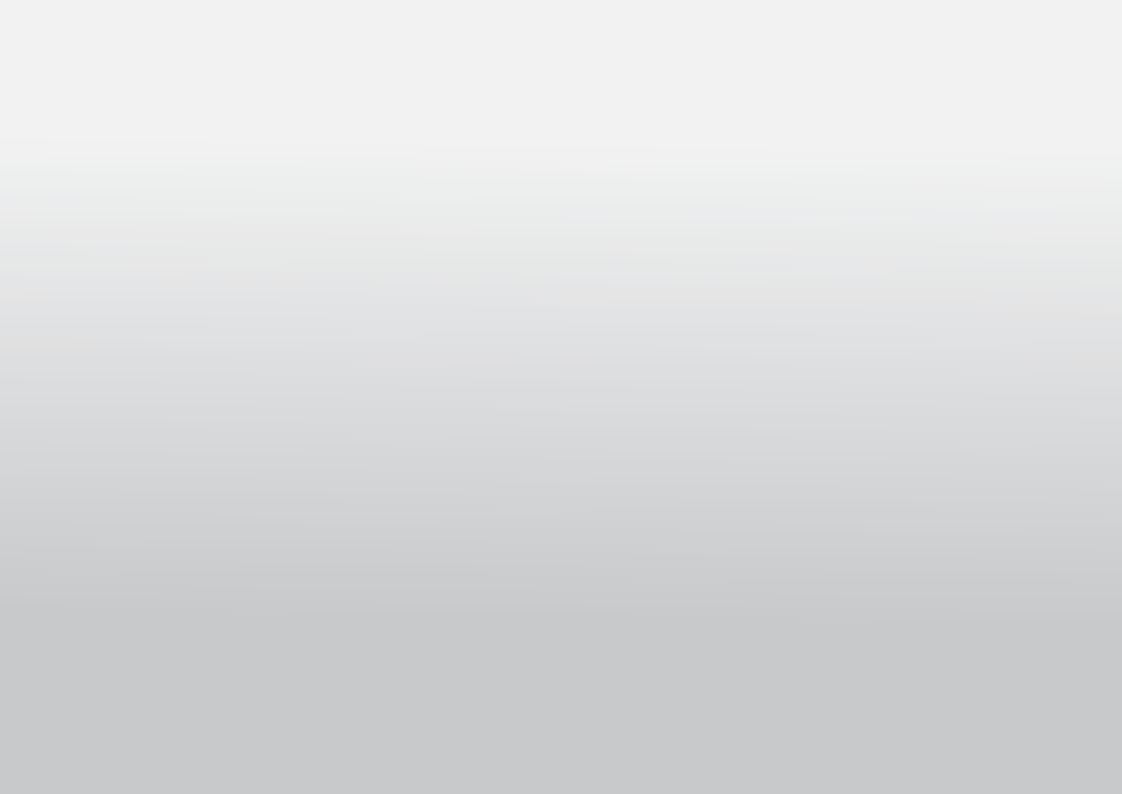 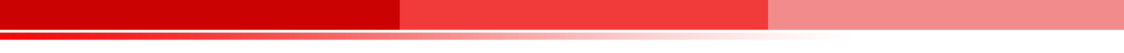 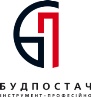 Холодильник - GRW-50
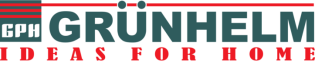 ХАРАКТЕРИСТИКА МОДЕЛИ
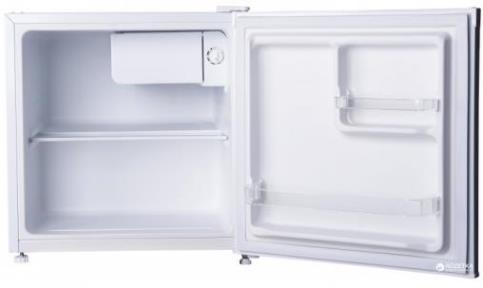 Однокамерные холодильники всегда пользуются большим спросом благодаря своей компактности это идеальный вариант для приобретения на дачу, маленькую квартиру или офис. Холодильник GRUNHELM GRW-50 выполнен с использованием безопасных современных высококачественных материалов. Низкий уровень шума в купе с компактными размерами будут весьма к месту. Небольшая и скромная морозильная камера имеет объём 2 л. Класс энергопотребления А+, что говорит о том, что это еще и очень экономичный холодильник.
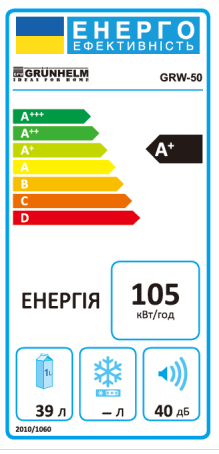 Дополнительные характеристики:
 ► Расположение морозильной камеры верхнее
 ► Полка для бутылок в дверях
 ► Мини-бар нет
 ► Контейнера для овощей нет
 ► Дверные корзины 2шт
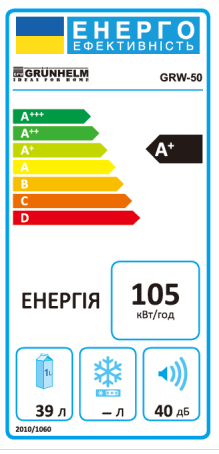 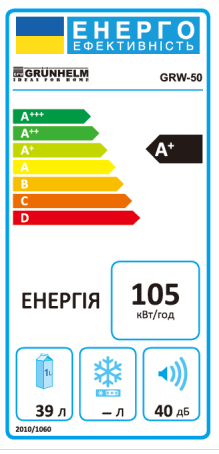 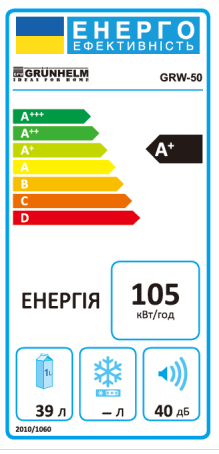 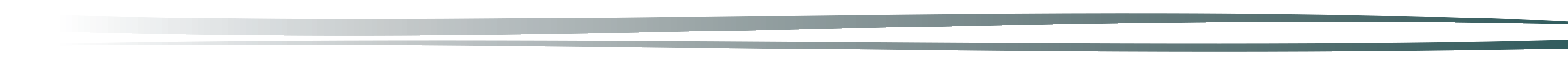 ТЕХНИЧЕСКИЕ  ХАРАКТЕРИСТИКИ:
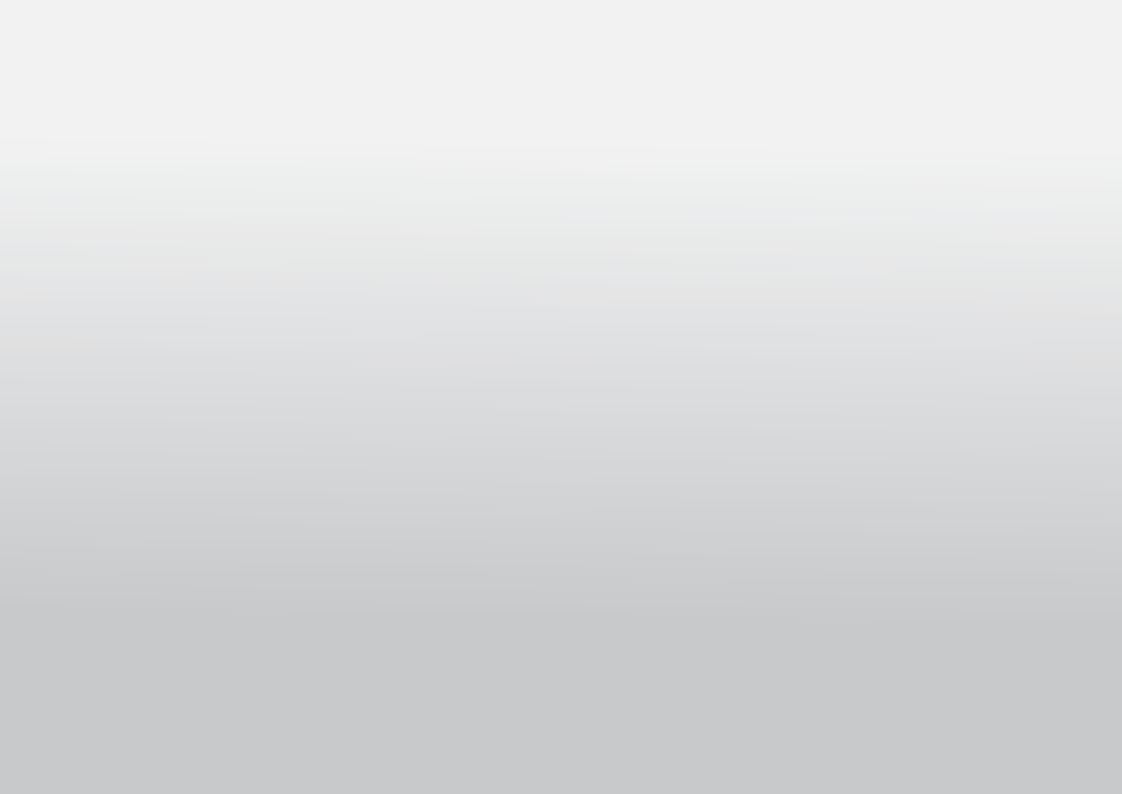 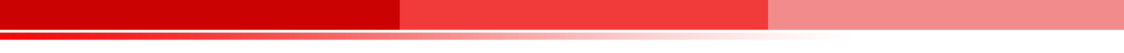 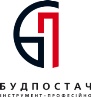 Холодильник GRW-185DD
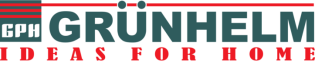 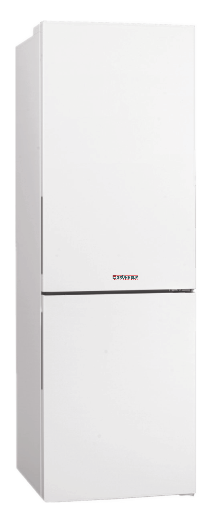 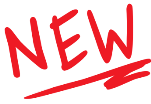 ОПИСАНИЕ МОДЕЛИ
Отдельностоящий холодильник с нижним расположением холодильной камеры создаст оптимальные климатические условия для длительного хранения различных продуктов. Данная модель выполнена в белом корпусе и надежно размещается на полу благодаря устойчивым ножкам.

Холодильное отделениеПолезный объем холодильного отсека составляет 223 литра. Данный отсек имеет автоматический тип разморозки. Полки в холодильном отделении изготовлены из высокопрочного стекла, которое выдерживает большие нагрузки и устойчиво к царапинам. Всего насчитывается 3 полки.

Морозильное отделениеМорозильный отсек холодильника GRUNHELM GRW-185DD размораживается вручную. Его полезный объем составляет 89 литров. В оснащение данного отсека входят три просторных ящика для хранения рыбы, мяса, птицы, морепродуктов и пр. При необходимости они легко выдвигаются и ставятся обратно.
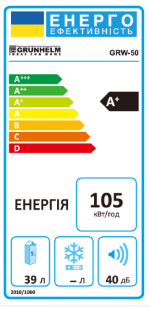 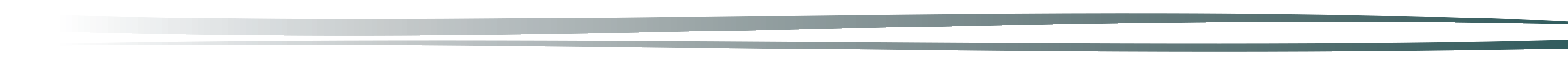 ТЕХНИЧЕСКИЕ  ХАРАКТЕРИСТИКИ: